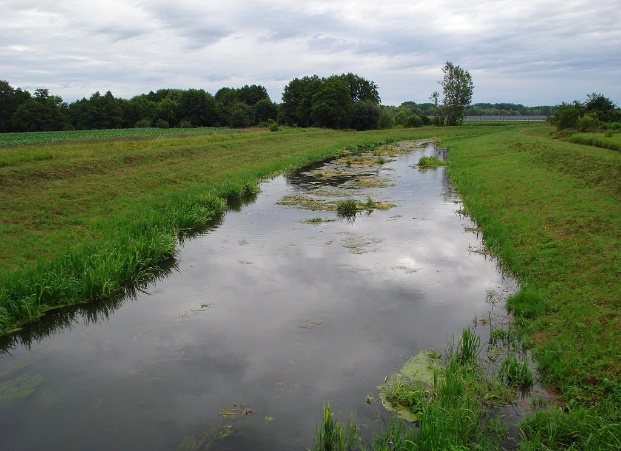 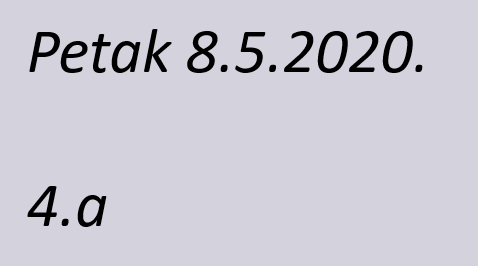 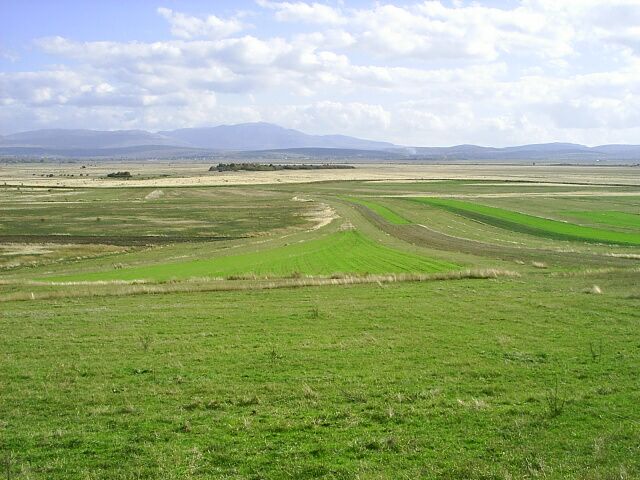 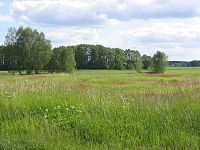 Priroda i društvo
Danas ćeš ponoviti i utvrditi sve što smo učili o nizinskome zavičaju.

Zadatak: Riješi zadatke na poveznici.   
        Ne zaboravi napisati ime i prezime u 
        zadatku gdje će se to od tebe tražiti.

NIZINSKI KRAJEVI REPUBLIKE HRVATSKE

Ne moraš mi fotografirati odgovore, vidim ih čim ih pošalješ zadnjim klikom.
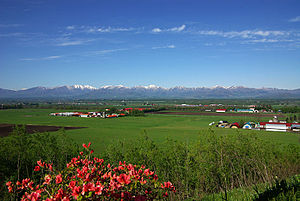 Priroda i društvo
2. Zadatak:

Riješi radnu bilježnicu Pogled u svijet 4 na stranicama 108., 109. i 110. Piši uredno i detaljno.

3. Zadatak: Otvori bilježnicu i udžbenik iz prirode i društva i zavrti kotač. 

Ovaj zadatak prepuštam tvojoj savjesti i služi samo tebi za ponavljanje znanja o nizinskome zavičaju. 
Pokušaj savjesno, usmeno odgovoriti na pitanja napisana na kotaču.

KOTAČ
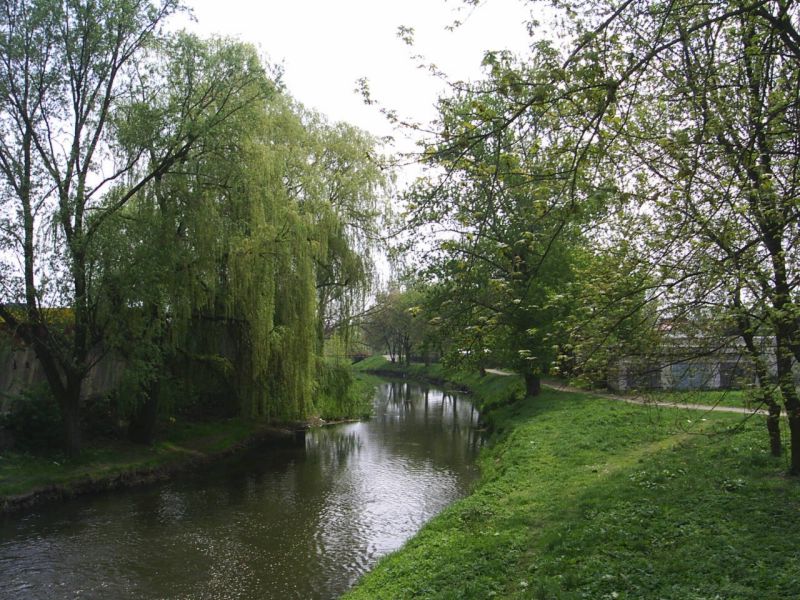 Hrvatski jezik
1. Zadatak:

Ostajemo u nizinskome zavičaju…
Zamisli da si turistički vodič koji je dobio grupu turista i autobus. 

Sjeli ste svi u autobus i krenuli prema nizinskome zavičaju. 

Tvoj je zadatak ispričati najvažnije o podneblju, reljefu, kulturno – povijesnim spomenicima, naseljima, vodama i gospodarstvu nizinskoga zavičaja, gostima u autobusu, koji jedva čekaju nešto naučiti…
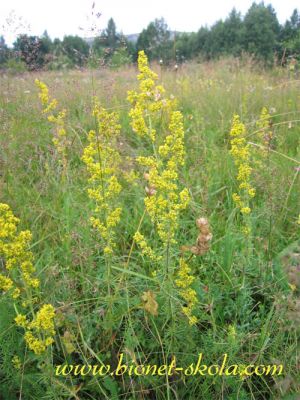 Hrvatski jezik
Uzmi bilježnicu iz prirode i društva i kreni pisati…

Možeš se služiti bilježnicom, radnom bilježnicom, udžbenikom iz prirode i društva i bilo čime što misliš da ti može pomoći…

Kako tvojim putnicima u autobusu ne bi bilo dosadno, pričaj im o nizinskome kraju kao da pričaš priču.

Ne zaboravi na uvod, središnji dio i završetak..
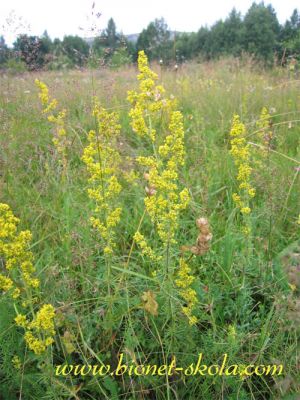 Hrvatski jezik
Još ću ti malo pomoći…

U uvodu najavi o čemu ćeš pisati, kakav je to kraj, po čemu ga prepoznajemo.

U glavnome dijelu opiši što smatraš najvažnijim za:
-   prirodno – zemljopisna obilježja 
gospodarstvo 
naselja i promet 
povijesne znamenitosti
kulturne znamenitosti
znamenite osobe 

U završnome dijelu napiši svoj osvrt na nizinski zavičaj, napiši preporuku..pazi, putnici u autobusu, turisti, sa zanimanjem te slušaju 
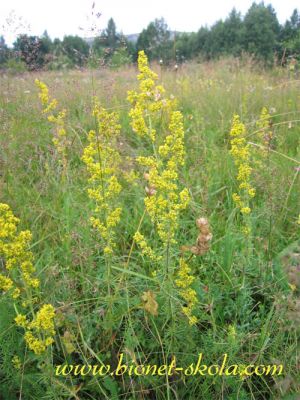 Hrvatski jezik
Budući da je ovo današnji jedini zadatak iz hrvatskoga jezika, piši uredno, rečenice ispuni pridjevima, usporedbama, učini svoj sastavak zanimljivim, poučnim i korisnim.

Naravno, sastavak ovakvoga tipa ne može imati samo nekoliko rečenica jer moraš mnogo toga opisati i u njega unijeti svu ljepotu nizinskoga zavičaja.

Potrudi se najviše što možeš i bit ćeš nagrađena/nagrađen! 
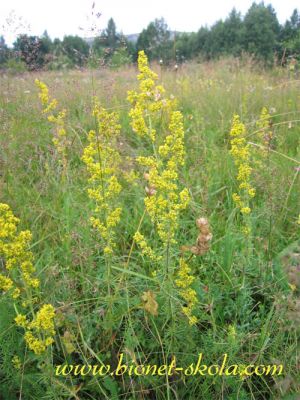 Hrvatski jezik Priroda i društvo - prilagodba
Luka, ponovi sve sadržaje prirode i društva koji govore o nizinskome zavičaju. 
Ako nešto još nisi riješio u svome radnom udžbeniku, sada dovrši.
Uzmi bilježnicu iz prirode i društva i napravi umnu mapu.
U sredini mape napiši Nizinski zavičaj, a uokolo napiši samo što misliš da je najvažnije što smo o nizinskome zavičaju učili.
Mapu ukrasi crtežima za koje ćeš pronaći ideju u svome udžbeniku i udžbeniku Pogled u svijet 4. 

U udžbeniku odaberi jedan kulturno – povijesni spomenik koji ti se sviđa. Uzmi bilježnicu iz hrvatskoga jezika i opiši ga u nekoliko rečenica. Na kraju ga nacrtaj i oboji. 
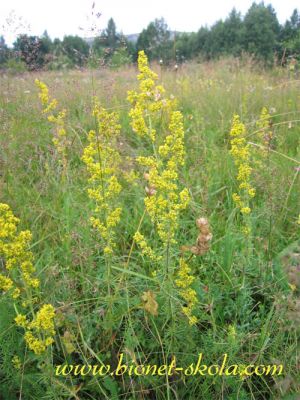 Sat razrednika
Pogledaj drugi u nizu videa koji će ti pomoći naučiti…

KAKO BOLJE PAMTITI

Kad se sljedeći puta vidimo preko zoom-a, ispričat ćeš mi što si naučila/naučio iz ovih videa. 
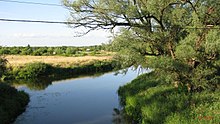 Pssst…ne zaboravi na „onaj” zadatak… 
Dragi moji, to je bilo sve za danas.Uživajte u vikendu i odmorite se!Vaša učiteljica Dubravka
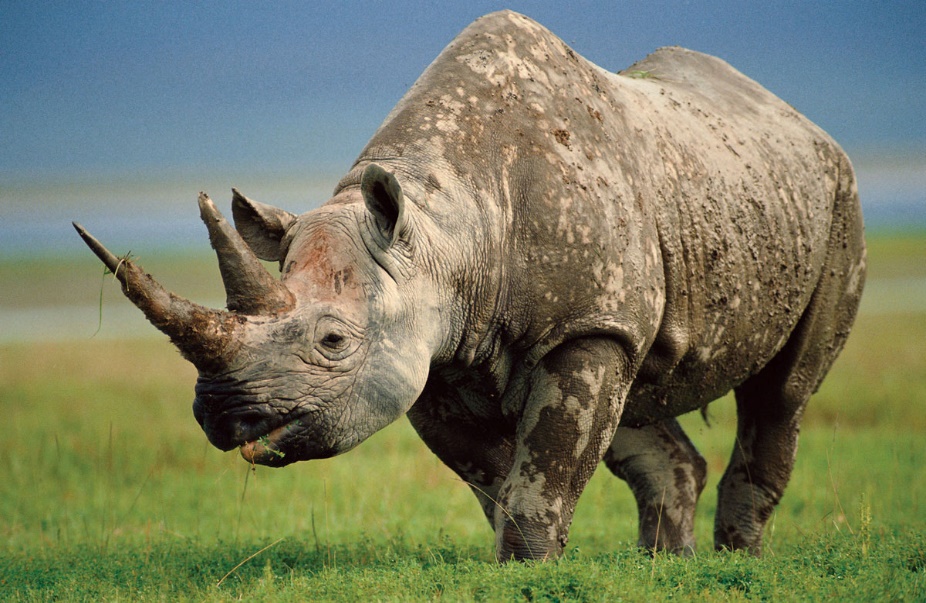 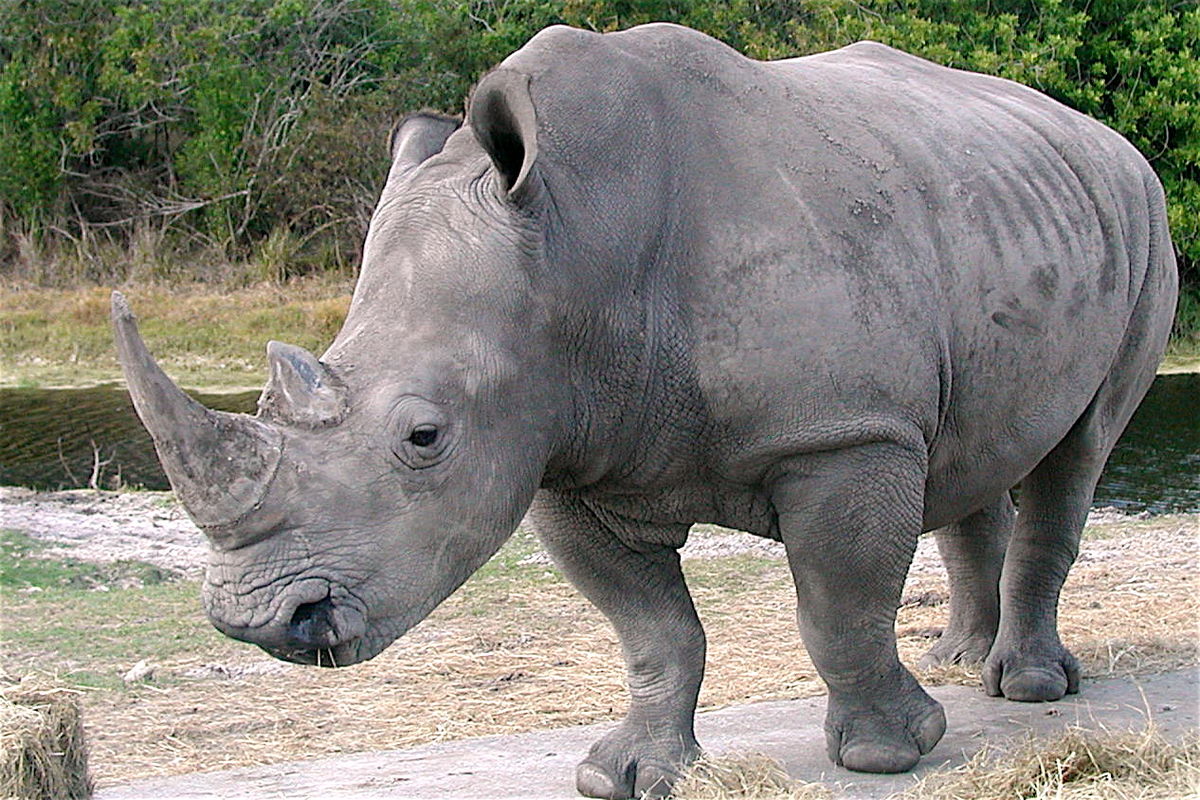